Good disagreement?
Grace and Truth in a Divided Church
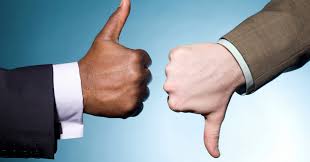 Ecumenism and good disagreement
‘I ask not only on behalf of these, but also on behalf of those who will believe in me through their word, that they may all be one. As you, Father, are in me and I am in you, may they also be in us, so that the world may believe that you have sent me. The glory that you have given me I have given them, so that they may be one, as we are one, I in them and you in me, that they may become completely one, so that the world may know that you have sent me and have loved them even as you have loved me.
John 17:20-23
Ecumenism and good disagreement
What does it mean for the Church to be “completely one” in terms of:
Doctrine?
Liturgy?
Sacraments?
Governance?
Way of life?
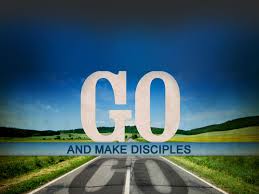 Church unity and mission
Church unity is essential to mission and evangelism-the world will not be attracted to the message proclaimed by a divided and divisive Church.
Church unity and mission
What are the essential ingredients to the kind of Church unity that will visibly proclaim the Good News of God in Christ to a needy world?

What is the difference between being non-divisive and actively unifying in an ecumenical sense?  How can we practice this on the ground?
	
Have we in the Episcopal Church perhaps diluted our Christian witness for the sake of being non-divisive?  

If so, what might it look like for us to be clearer in our communal identity?